What should be the perfect husband?
It is always interesting and exciting.
I think, that ideal  husband
should :
Be 
      kind, 
     caring.
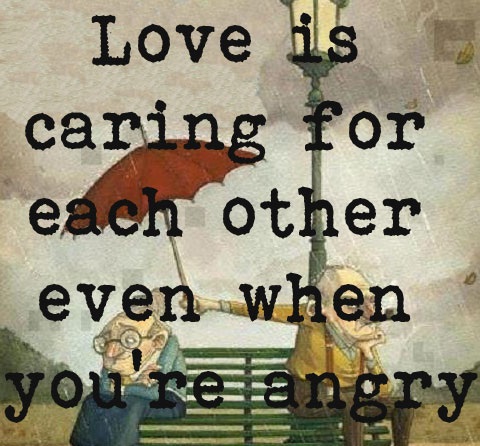 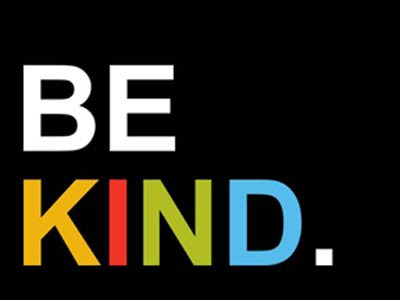 Be responsible.
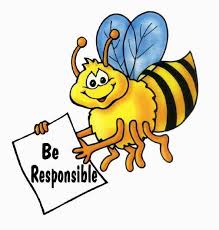 Trust his               wife.
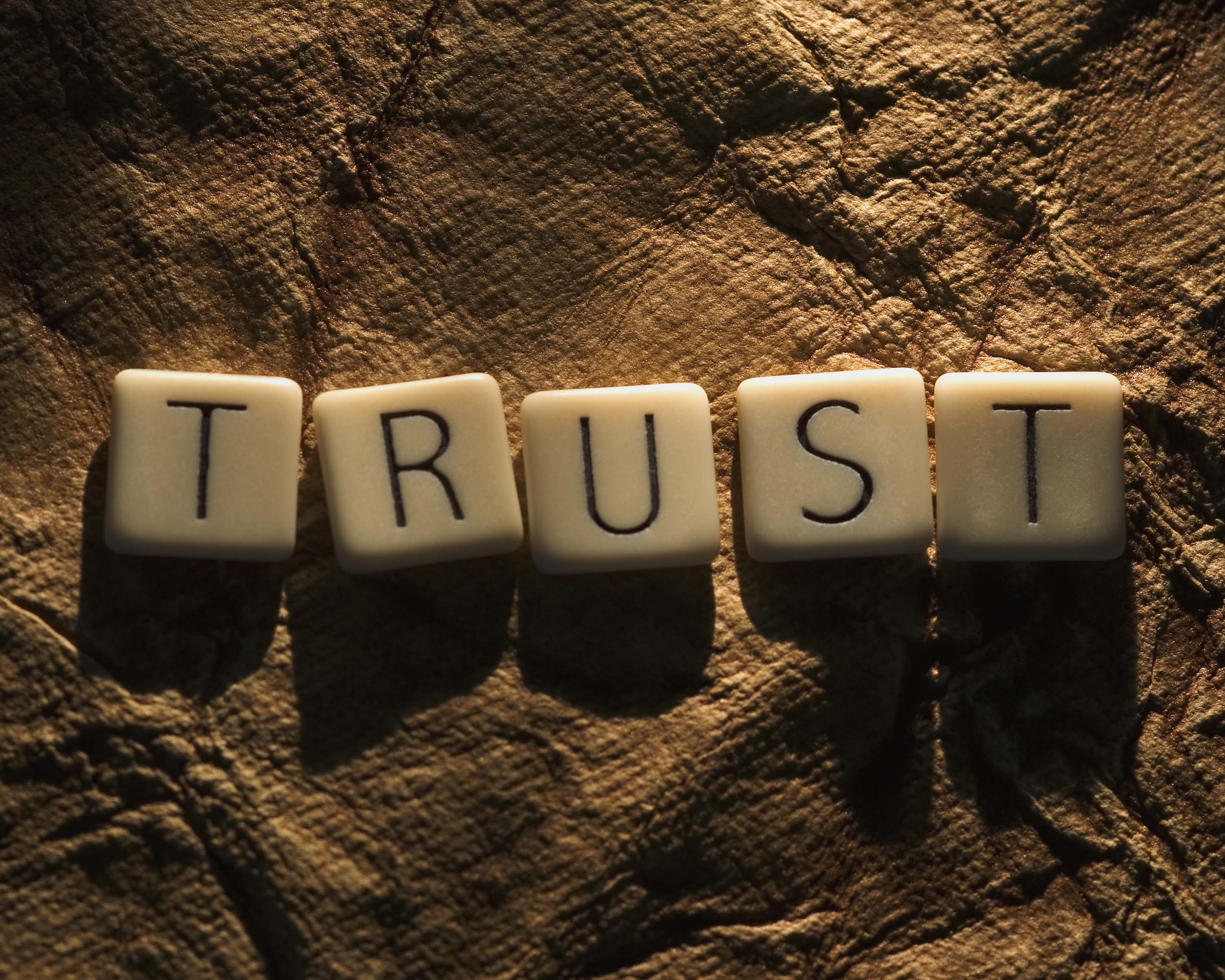 Be 
    a Good   
       dad.
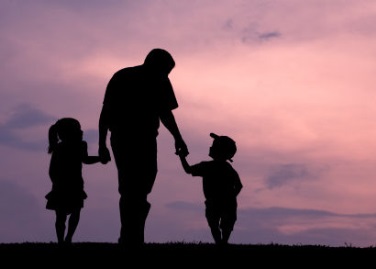 Show and receive trust.
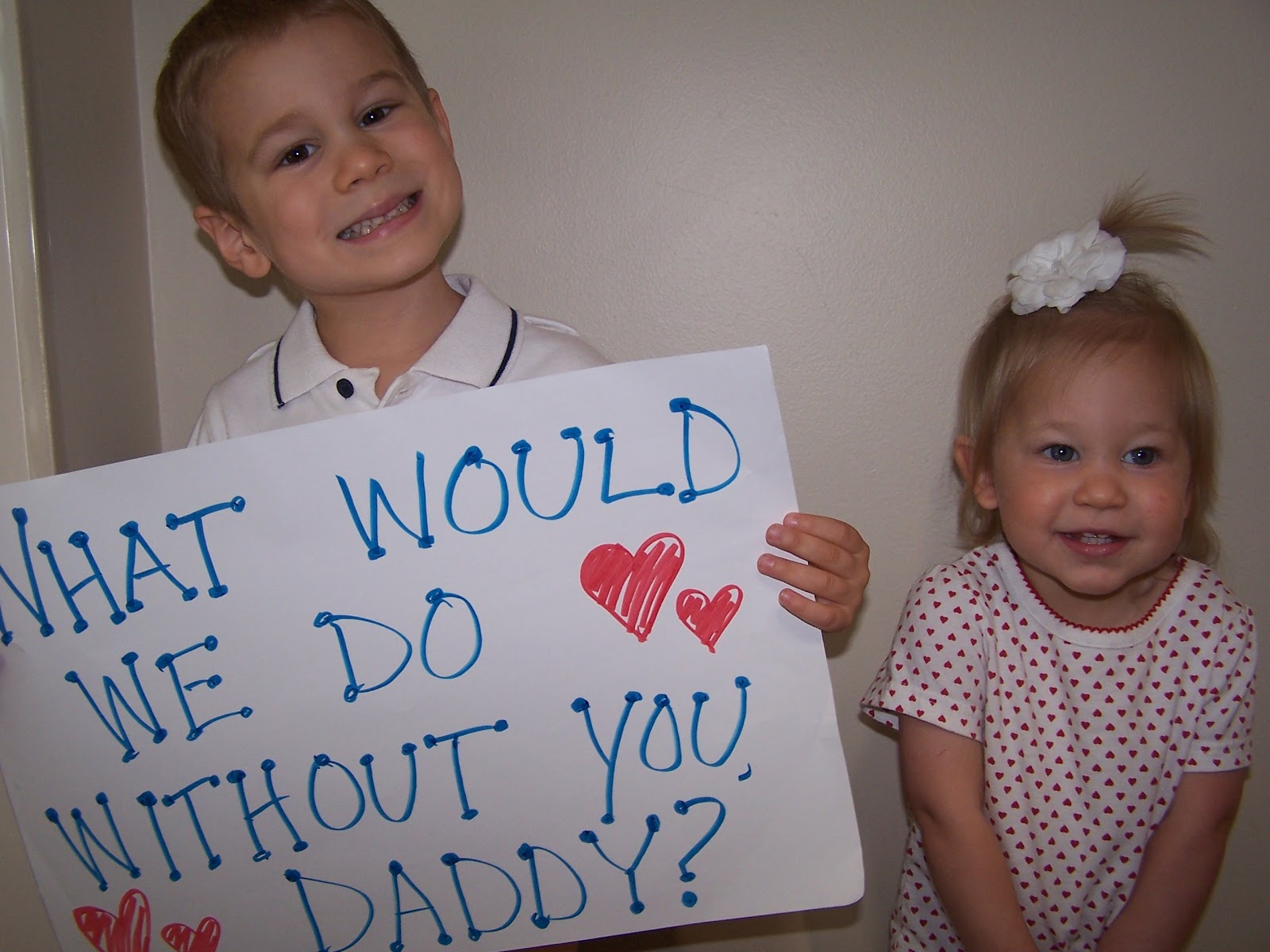 Keep a healthy lifestyle and be a good example for children.
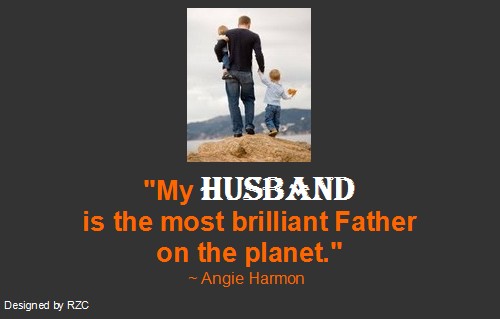 Provide if that is a role he has chosen. If he is the provider in the family, he must, naturally, 'provide'. It is his primary duty and is no obligation to those for whom he provides.
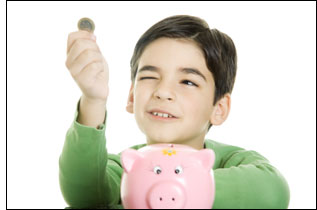 Love his     	 wife.
Everyone has its drawbacks.
But a man is always ideal for those who love him.
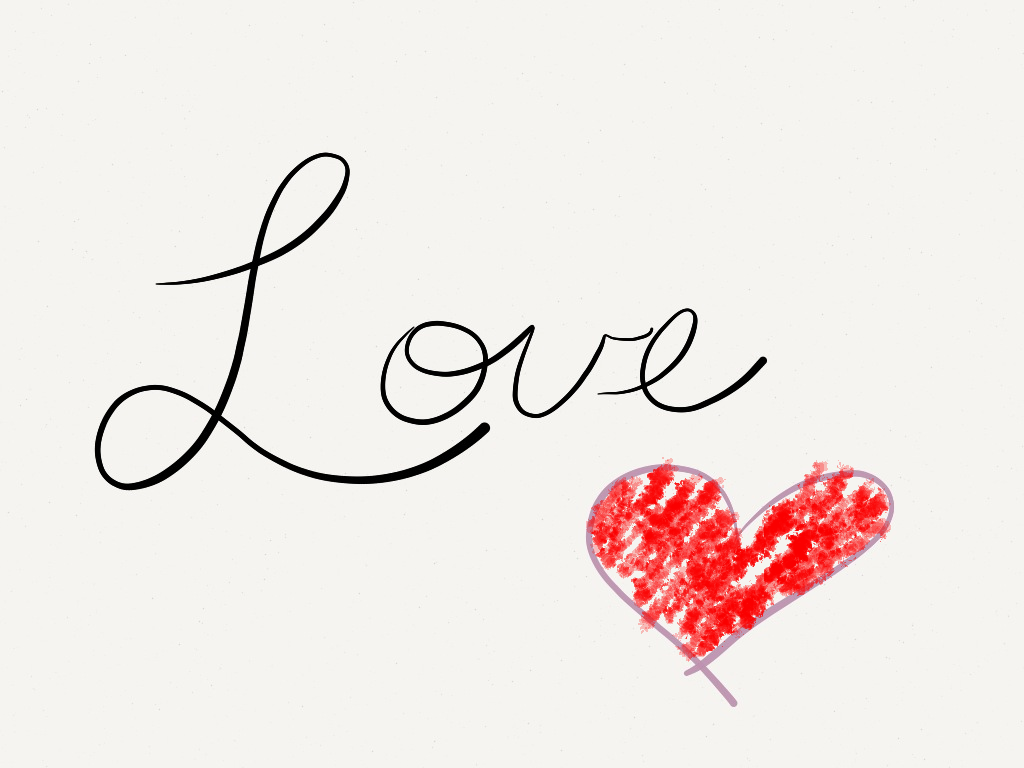